Krotki
Rozdział 10
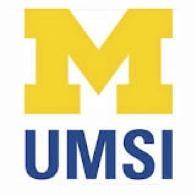 Python dla wszystkich
www.py4e.pl
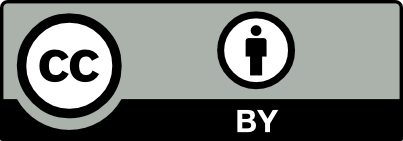 [Speaker Notes: Notka od Chucka: używając tych materiałów masz prawo usunąć logo UM i zastąpić je własnym, ale zostaw proszę logo CC-BY na pierwszej stronie oraz strony z podziękowaniami dla współtwórców.]
Krotki są jak listy
Krotki to kolejny typ sekwencji, które działają podobnie do list – mają elementy indeksowane od 0
>>> for iter in y:
...     print(iter)
... 
1
9
2
>>>
>>> x = ('Gienek', 'Staszek', 'Józek')
>>> print(x[2])
Józek
>>> y = ( 1, 9, 2 )
>>> print(y)
(1, 9, 2)
>>> print(max(y))
9
ale... krotki są "niezmienne"
Inaczej niż listy, raz stworzona krotka nie może zmienić swojej zawartości – podobnie jak napis
>>> y = 'ABC'
>>> y[2] = 'D'
Traceback:'str' object does 
not support item 
Assignment
>>>
>>> z = (5, 4, 3)
>>> z[2] = 0
Traceback:'tuple' object does 
not support item 
Assignment
>>>
>>> x = [9, 8, 7]
>>> x[2] = 6
>>> print(x)
>>>[9, 8, 6]
>>>
Czego nie robić z krotkami
>>> x = (3, 2, 1)
>>> x.sort()
Traceback:
AttributeError: 'tuple' object has no attribute 'sort'
>>> x.append(5)
Traceback:
AttributeError: 'tuple' object has no attribute 'append'
>>> x.reverse()
Traceback:
AttributeError: 'tuple' object has no attribute 'reverse'
>>>
O dwóch takich... sekwencjach
>>> l = list()
>>> dir(l)
[(...), 'append', 'count', 'extend', 'index', 'insert', 'pop', 'remove', 'reverse', 'sort']

>>> t = tuple()
>>> dir(t)
[(...), 'count', 'index']
Krotki są bardziej wydajne
Ponieważ Python nie musi tworzyć struktury krotek tak, aby były zmienne, są one prostsze i działają oraz wykorzystują pamięć wydajniej niż listy.
Dlatego w programach, w których tworzymy "tymczasowe zmienne", od list wolimy krotki.
Krotki i operacja przypisania
Możemy także umieścić krotkę po lewej stronie operacji przypisania
Możemy nawet opuścić nawiasy
>>> (x, y) = (4, 'fred')
>>> print(y)
fred
>>> (a, b) = (99, 98)
>>> print(a)
99
Krotki i słowniki
>>> d = dict()
>>> d['csev'] = 2
>>> d['cwen'] = 4
>>> for (k,v) in d.items(): 
...     print(k, v)
...
csev 2
cwen 4
>>> tups = d.items()
>>> print(tups)
dict_items([('csev', 2), ('cwen', 4)])
Metoda items() w przypadku słownika zwraca listę par (klucz, wartość), czyli krotek
Krotki są porównywalne
Operatory porównania działają z krotkami i innymi sekwencjami. Jeśli pierwsze elementy są równe, Python przechodzi dalej, aż znajdzie takie elementy, które się różnią.
>>> (0, 1, 2) < (5, 1, 2)
True
>>> (0, 1, 2000000) < (0, 3, 4)
True
>>> ( 'Jones', 'Sally' ) < ('Jones', 'Sam')
True
>>> ( 'Jones', 'Sally') > ('Adams', 'Sam')
True
Sortowanie list krotek
Możemy wykorzystać możliwość sortowania listy krotek, żeby uzyskać posortowaną wersję słownika
Najpierw sortujemy słownik według klucza, używając metody items() i funkcji sorted()
>>> d = {'a':10, 'b':1, 'c':22}
>>> d.items()
dict_items([('a', 10), ('c', 22), ('b', 1)])
>>> sorted(d.items())
[('a', 10), ('b', 1), ('c', 22)]
Używanie sorted()
>>> d = {'a':10, 'b':1, 'c':22}
>>> t = sorted(d.items())
>>> t
[('a', 10), ('b', 1), ('c', 22)]
>>> for k, v in sorted(d.items()):
...    print(k, v)
...
a 10
b 1
c 22
Możemy zrobić to jeszcze bardziej bezpośrednio, korzystając z wbudowanej funkcji sorted(), która przyjmuje sekwencję jako parametr i zwraca posortowaną sekwencję
Sortowanie wg wartości zamiast kluczy
Gdybyśmy mogli stworzyć listę krotek w formie (wartość, klucz), moglibyśmy sortować według wartości
Osiągniemy to pętlą for, która tworzy listę krotek
>>> c = {'a':10, 'b':1, 'c':22}
>>> tmp = list()
>>> for k, v in c.items() :
...     tmp.append( (v, k) )
... 
>>> print(tmp)
[(10, 'a'), (22, 'c'), (1, 'b')]
>>> tmp = sorted(tmp, reverse=True)
>>> print(tmp)
[(22, 'c'), (10, 'a'), (1, 'b')]
10 najczęstszych słów
fhand = open('romeo.txt')
counts = {}
for line in fhand:
    words = line.split()
    for word in words:
        counts[word] = counts.get(word, 0 ) + 1

lst = []
for key, val in counts.items():
	newtup = (val, key) 
    lst.append(newtup)

lst = sorted(lst, reverse=True)

for val, key in lst[:10] :
    print(key, val)
Jeszcze krótsza wersja
>>> c = {'a':10, 'b':1, 'c':22}

>>> print( sorted( [ (v,k) for k,v in c.items() ] ) )

[(1, 'b'), (10, 'a'), (22, 'c')]
Lista składana jest tworzona dynamicznie. W tym przypadku tworzymy listę odwróconych krotek i sortujemy ją.
https://wiki.python.org/moin/HowTo/Sorting
Podsumowanie
Składnia krotek
Niezmienność
Porównywalność
Sortowanie
Krotki w instrukcjach przypisania
Sortowanie słowników po kluczach lub wartościach
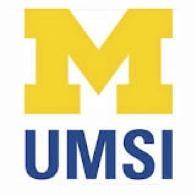 Podziękowania dla współpracowników
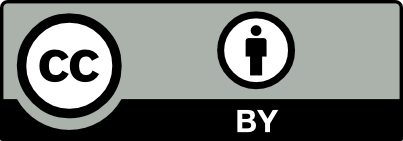 ...
Copyright slajdów 2010 - Charles R. Severance (www.dr-chuck.com) University of Michigan School of Information i open.umich.edu dostępne na licencji Creative Commons Attribution 4.0.  Aby zachować zgodność z wymaganiami licencji należy pozostawić ten slajd na końcu każdej kopii tego dokumentu.  Po dokonaniu zmian, przy ponownej publikacji tych materiałów można dodać swoje nazwisko i nazwę organizacji do listy współpracowników

Autorstwo pierwszej wersji: Charles Severance, University of Michigan School of Information

Polska wersja powstała z inicjatywy Wydziału Matematyki i Informatyki Uniwersytetu im. Adama Mickiewicza w Poznaniu

Tłumaczenie: Agata i Krzysztof Wierzbiccy, EnglishT.eu 

... wstaw tu nowych współpracowników i tłumaczy